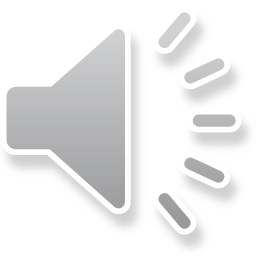 Technical specifications
GENERAL CONSTRUCTION
GENERAL
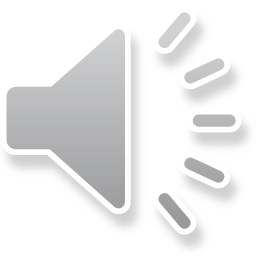 All parts of the construction shall be FINISHED WITH FIRST CLASS WORKSMANSHIP TO THE FULLEST TALENT and meaning of the plans and Specifications, and to the full satisfaction of the DSWD technical personnel and the end-user.
The DSWD should be informed in writing of any revisions or variances seen in the actual implementation. Any variance to be made is not permitted unless otherwise approved by DSWD.
GENERAL
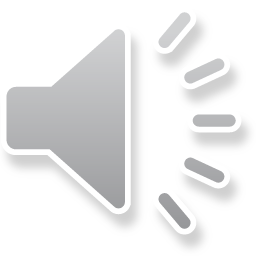 Work will commence upon the issuance of Notice to Proceed by DSWD. Payment shall be based on the actual percentage of accomplishment, to be validated by the RPMT Engineers and end-user.
The warranty is One (1) year from project completion up to final acceptance or the defects liability period as stated in the 2016 Revised IRR of RA 9184.
The CONTRACTOR SHALL UNDERTAKE THE REPAIR WORKS, AT HIS OWN EXPENSE of any defect or damage to the infrastructure projects on account of the use of materials of inferior quality within ninety (90) days from the time the Head of the Procuring Entity has issued an order to undertake repair.
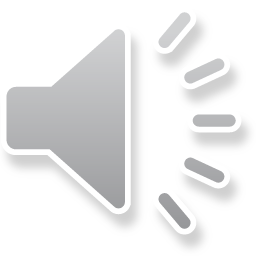 GENERAL
Failure of the contractor to abide on all the provisions stipulated herein shall give rise to the RIGHT OF DSWD SITE ENGINEER TO ORDER STOPPAGE OF WORK, upon the issuance of Notice of Suspension approved by the head of the agency, while the period to complete the project shall continue to run, by this agency and/or local and national government in addition to the penalties that may be imposed by agencies for non-compliance of this provision.
GENERAL
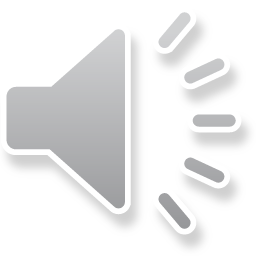 The contractor shall furnish As-Built Plan and other technical documents (PERT-CPM, Logbook of Daily Activities) as part of the requirement for issuance of Completion Certificate and Final Billing payment.
GENERAL REQUIREMENTS
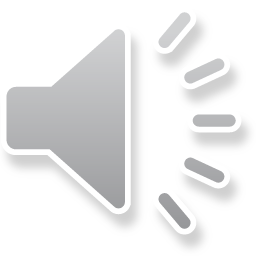 MATERIAL TESTING
ALL MATERIALS to be used for this contract shall be INSPECTED, TESTED AND ACCEPTED by the concerned unit or agency prior installation. Failure to comply with this provision, the implementing unit shall have the right to order “REMOVE AND REPLACE” the said materials at the expense of the contractor with the period continue to run and without time extension.
GENERAL REQUIREMENTS
MATERIAL TESTING
The contractor cannot proceed with the next work item unless he can present that the materials indeed passed the testing requirements, in which case, the DSWD site engineers have the right to demand from the contractor, otherwise, the DSWD site engineers may order the stoppage of work while the period to complete the project shall continue to run.
Material Testing for Structural Concrete, Reinforcements and Structural Steel is required as per testing standard of DPWH (Department of Public Works & Highways).
DEMOLITION WORKS
Demolition works shall be executed with harness. Existing roofing shall be removed and be secured in place where our elderly individuals cannot be harmed. The area shall be well secured and that the clients of the center cannot easily get in and to avoid accidents. They should secure that debris will not harm the people around specially the clients.
SITE WORKS
CLEARING AND LAYOUT
Clearing must be carried out in advance of any site works operations. The building site shall be levelled to a suitable grade in accordance to the plan. 
All foreign material and vegetation cleared except topsoil must be removed from the site and is to be deposited at the appropriate disposal site. Burning off of these materials is not permitted.
Prior to any excavation works, the building lines shall be staked out and all lines and grades shown in the drawings accurately established. Batter boards where construction reference marks have been indicated should be erected such they would not be disturbing during the excavation for the foundation of the building.
SITE WORKS
STRUCTURAL EXCAVATION
All excavation shall be made to grade in the drawings. Where the building site is covered with any kind of fill, the excavation for footings shall be made deeper until the specified capacity of soil is reached.
If water is present at the excavation site, it shall be removed by bailing or pumping. Great care should be taken in order that the surrounding soil is not eroded or cave in.
SITE WORKS
EMBANKMENT: FILLING, GRADING AND COMPACTION
Fill shall be of well compacted, well graded earth or sand and shall be free from tree stumps, organic matter, seed and peat etc. The materials removed from the excavations shall be used for filling. Where earth or sand from source other than excavation at site is used, the quality of such earth or sand shall be the same as that obtained from excavation at site, or superior to it. 
The fills and back fills shall be placed in layers not more than 300mm in thickness. Each succeeding layer shall be thoroughly compacted by wetting, tamping and rolling.
SITE WORKS
GRAVEL BEDDING
Gravel used for bedding shall be spread uniformly along the full length of the Column Footing and Wall Footing. The bedding shall be constructed so that after compacting, a depth of at least 100 mm of gravel remains under the full length of the structure.
CONCRETE WORKS
Concrete should be mixed thoroughly such that there is uniform distribution among the cement and aggregates. The concrete should be vibrated and its forms should be tapped as it is deposited to its final position, to prevent formation of voids in the concrete member which will weaken the structure.
Water to be used for mixing concrete shall be clean and free from amounts of oil, acids, salts, alkalis, and other organic material.
CONCRETE WORKS
Concrete shall always be mixed in mechanical mixer. Water shall not, normally, be charged into the drum of the mixer until all other ingredients are already in the drum and mixed for at least one minute. Mixing shall be continued until there is uniform distribution of materials and the mass is uniform in colours and consistency. 
CLASS A CONCRETE shall be a mixture of 1 part cement, 2 parts fine aggregates and 4 parts coarse aggregate by volume, plus enough water to make the mixture into a pliable paste.
REINFORCING STEEL BARS
Reinforcing Steel Bars to be used for this project shall consist of standard deformed structural bars meeting ASTM specifications.
Reinforcement Steel shall be carefully and accurately cut, bent or formed to the dimensions and configurations shown in the plans. Bends should be in accordance with the latest National Structural Code of the Philippines. They shall be tied together at each bar intersection with gauge no. 16 G.I wire.
FORMWORKS AND SCAFFOLDING
FORMS SHALL:
Be used wherever necessary
Have sufficient strength to withstand pressure
Not be removed until THE CONCRETE HAS ATTAINED SUFFICIENT STRENGTH
Be removed carefully

Double scaffolding having two seats of vertical supports shall be provided. The supports shall be sound and strong, tied together with horizontal pieces over which scaffolding planks shall be fixed.
MASONRY WORKS
CHB LAYING
CHB to be used shall be 3” x 8” x 16”
Mortar filling mixture of 1 part cement an 2 parts sand (1:2 cement mortar mixtures)
Thickness shall be 0.012 meters
Shall be reinforced with 10mm diameter DSB spaced at 0.6 meters both ways.
Doweled to the existing floor slab.
MASONRY WORKS
PLASTERING
Concrete Surface shall be cleaned before plastering
Joints shall be raked out properly
Ensure proper bonding
Use class A mixture with a thickness of 0.020meters
MASONRY WORKS
PLASTERING
Concrete Surface shall be cleaned before plastering
Joints shall be raked out properly
Ensure proper bonding
Use class A mixture with a thickness of 0.020meters
CARPENTRY WORKS
All gypsum board shall be screwed properly
Necessary cut-outs for electrical works shall be provided with a framing of wall channels
Finished Ceiling shall be perfectly levelled and aligned.
METAL WORKS
ROOF FRAME
All steel angles shall be ¼” thick
Ensure that all materials shall be properly positioned
Each frame shall be inspected by DSWD Engineers
Use gauge #16 tie wire to tie Anchor bolts connection to steel frames
For Steel decking, use 0.8mm thickness
METAL WORKS
METAL FURRING
Carrying channel and double metal furring shall be placed 1.20 meters and 0.60 meters apart, respectively.
Use W-Clip to carry double metal furring in each intersection
Use J-Clips for additional support of the framing
Shall be perfectly levelled and aligned at desired height.
METAL WORKS
RAILINGS
Use 2” diameter  STAINLESS PIPE for ramps.
Stainless L-type grab railings for toilets.
Use 2” diameter  STAINLESS PIPE painted in black for Emergency Exits.
DOORS AND WINDOWS
Wood or lumber shall be of approved quality.
All exposed woods shall be smoothly dressed  and well sand papered.
Steel shall be of quality approved for steel casement and steel windows.
Glass and Aluminum materials shall be on discretion of the end-user  upon approval of site Engineer.
ROOFING WORKS
Roofing sheets shall be pre-painted Gauge #26 roofing sheets.
Each sheet shall be laid on steel purlins with an end overlap of 100mm minimum.
Sheet should  be handled carefully
Ridge roll  shall be bolted  with at least  250mm lap placed over the roofing sheets.
PLUMBING WORKS
All piping materials, fixtures and appliances fitting accessories shall be furnished and installed
Use PVC pipes for all plumbing rough-ins.
Automatic fir sprinklers shall be provided in all rooms.
Ensure all piping shall be thoroughly cleaned prior to installation in accordance with QA procedures.
Sprinkler System shall be tested prior to the turnover of the project.
SEPTIC TANK
Use 6” CHB.
Use 1:2  cement mortar mixture with 0.012 meters thickness.
Use 10mm diameter steel bars spaced at 0.60 meters both ways for reinforcements.
Use class A mixture with a thickness of 0.020meters for plastering.
TILE WORKS
Use 24” x 24” Unglazed Ceramic tiles for Interior floor ares
Use 12” x 12” unglazed tiles for Comfort room floor Area
Use 12” x 12” Glazed tiles for Comfort Room Wall area
All tiles shall be approved by the end-user before purchasing
All surfaces shall be well levelled or in comformity with the slope.
ELECTRICAL WORKS
GENERAL CONSTRUCTION
All materials should be brand new.
All materials shall be approved type meeting the requirements of Philippine Electrical Code and bearing the Philippine Standard Agency(PSA) Mark.
All lighting fixture and lamps are specified and listed on lighting fixture and schedule.
ELECTRICAL WORKS
PRIMARY AND SECONDARY LINE WORKS
All materials should be brand new.
All materials shall be approved type meeting the requirements of Philippine Electrical Code and bearing the Philippine Standard Agency(PSA) Mark.
All lighting fixture and lamps are specified and listed on lighting fixture and schedule.
All equipment shall pass testing and commissioning by Zamboanga City Electric Cooperative
Contractor shall guarantee that all electrical installation are in accordance with Philippine Electrical Code 2017 Edition.
The Contractor Shall provide PEE/REE in supervising the project.
PAINTING WORKS
All painting works shall be executed with first class workmanship.
Surface cracks,dents  and holes shall be filled with putty.
Color scheme for painting will be decided by DSWD Technical Personnel, or by the End-User
Paints shall be applied by roller
No Brush marks.
No hair marks.
No clogging of paint puddles.
SIGNAGES
Signage size should be 4’ x 8’ placed infront of the project site
Provide Panaflex sign board, 0.60 x 0.80m single face
Stainless lettering dimension should be 8”x8”x2” and 2”x2”x1”
Concrete Sign Board with logo of DSWD that has dimension of 0.9 x 0.6m and concrete letterings with 2” thickness  concrete pedestal base shall be fabricated and painted.
FACILITIES AND AMENITIES
Wall fans, and emergency light that will be provided shall be on best quality and shall pass the Import Quality Clearance.
CONSTRUCTION SAFETY AND HEALTH
A safety officer SHOULD BE AT THE CONSTRUCTION SITE AT ALL TIMES during the construction phase. It is the responsibility of the safety officer to ensure that construction workers are following established policies and safety regulations.
CONSTRUCTION SUPERVISOR/ FOREMAN
Similar to the Safety Officer, the Construction Foreman should be at the construction site at all times during the construction phase. The foreperson will schedule work for the crew and may also be responsible for making proposals and obtaining new jobs. Close coordination between the foreman and DSWD Technical Personnel is a must to ensure that all specifications are met.